В
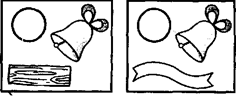 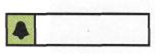 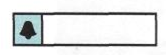 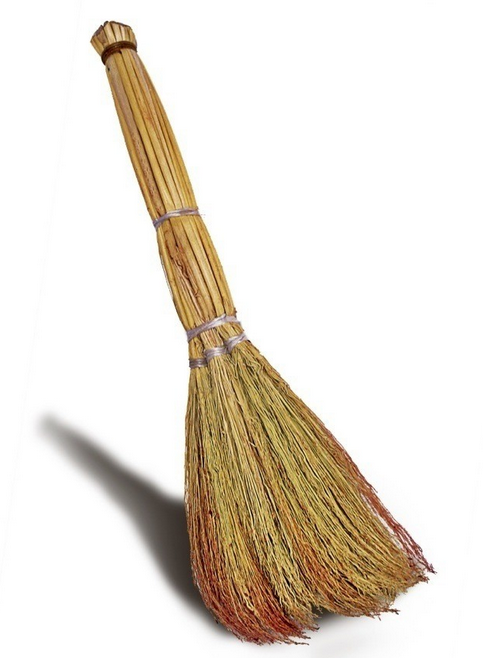 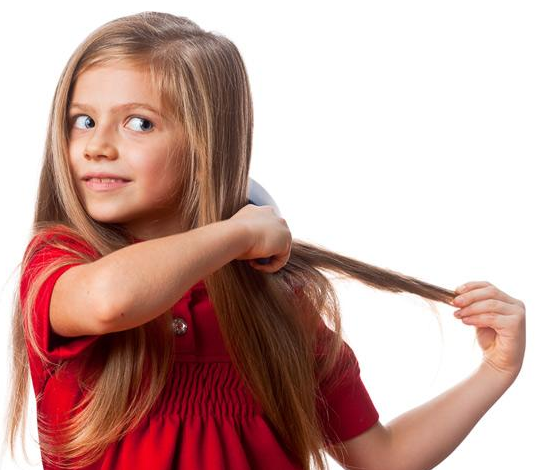 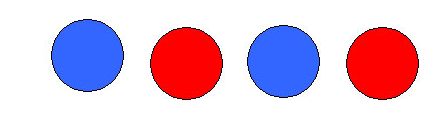 С     О    В    Ы
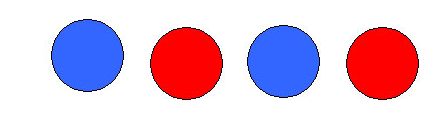 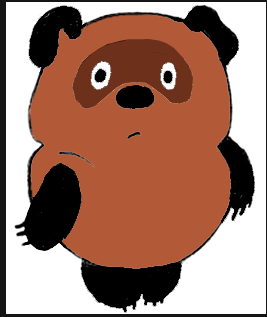 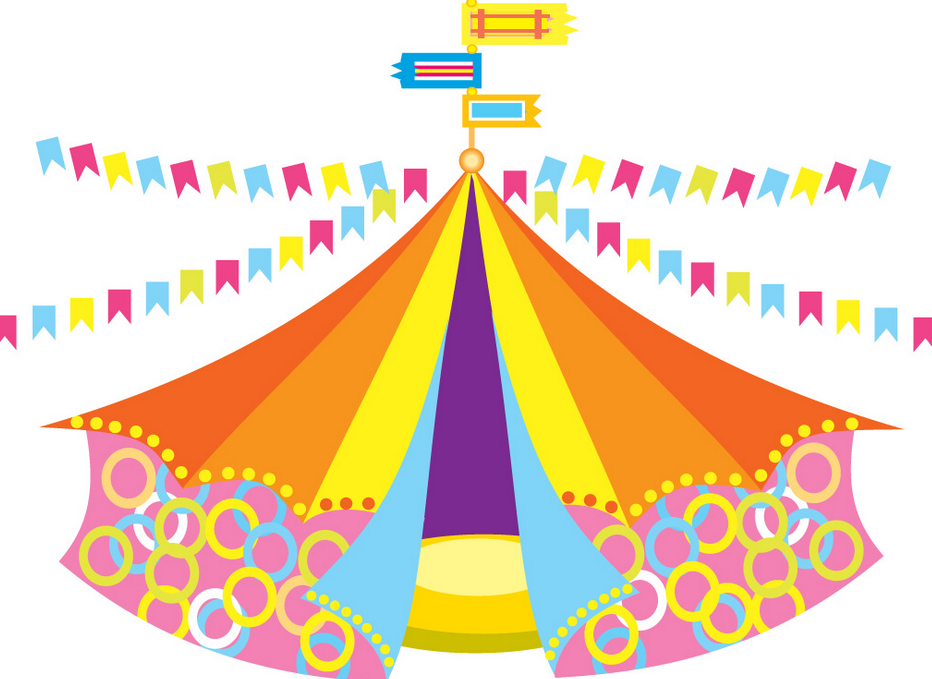 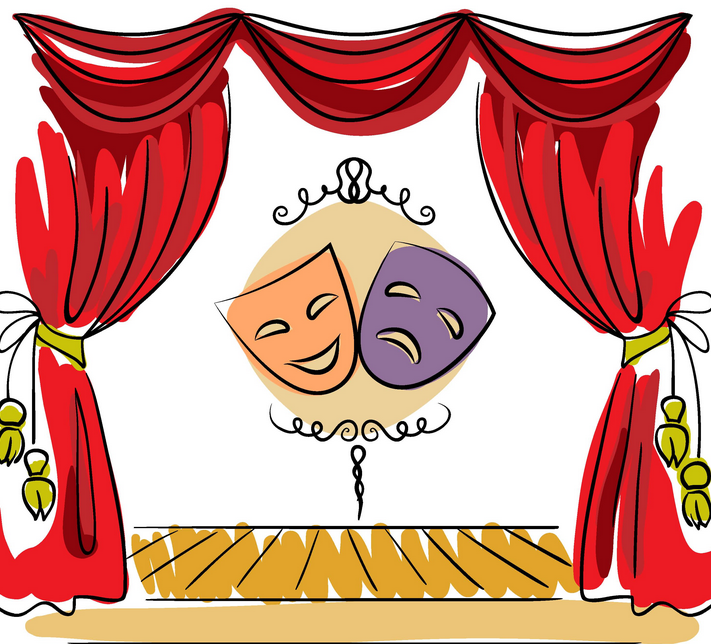 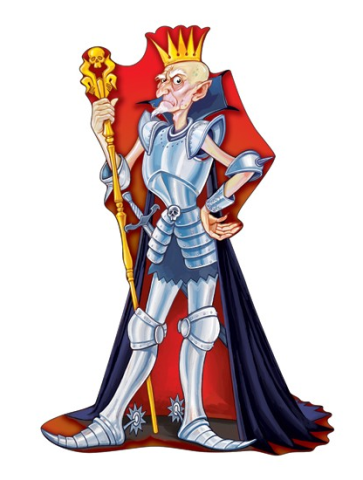 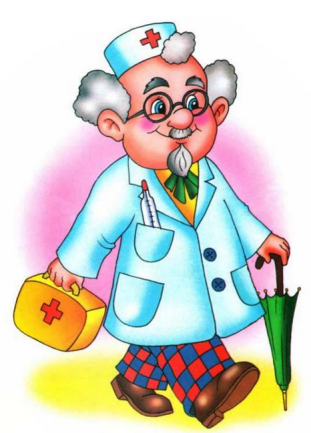 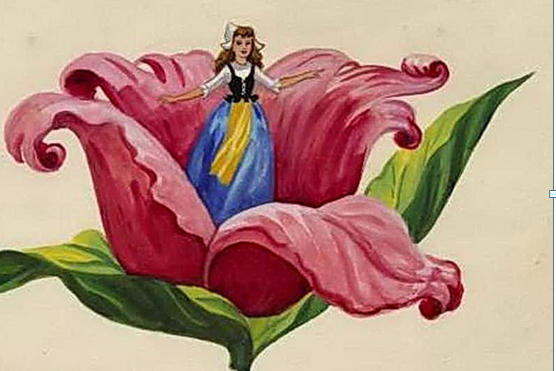 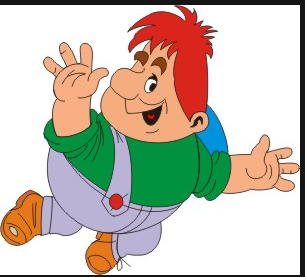 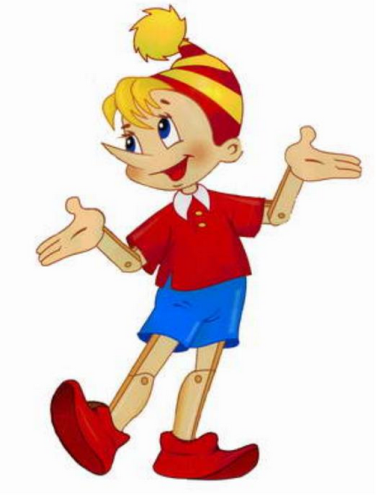 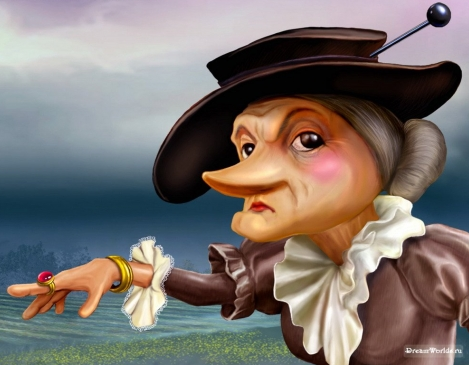